Faculty Guide for Evaluating Open Educational Resources
choosing resources for use in the classroom
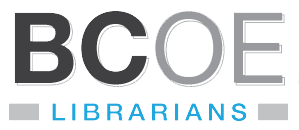 Relevance
Does the information directly address one or more of the class objectives?
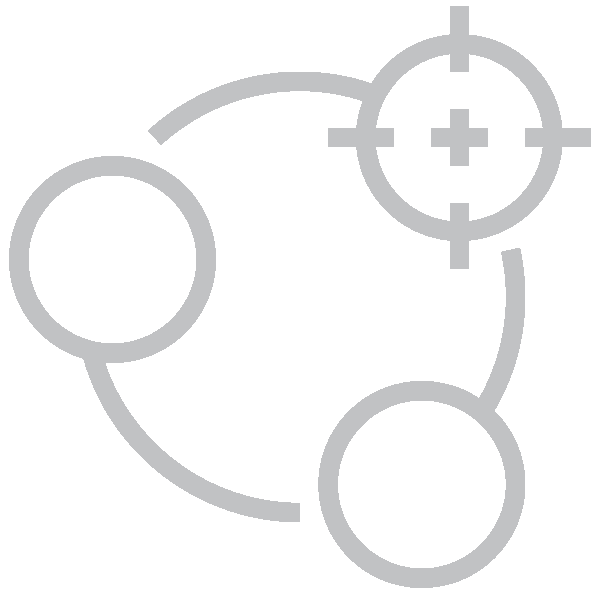 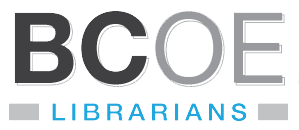 [Speaker Notes: ----------------------
Image Attribution
Icon: relevancy by Template from the Noun Project, CC-BY; https://thenounproject.com/term/relevancy/3115099/]
Accuracy
Is the information accurate? Are there major content errors or omissions?
Are there spelling errors or typos?
Has the material been peer reviewed?
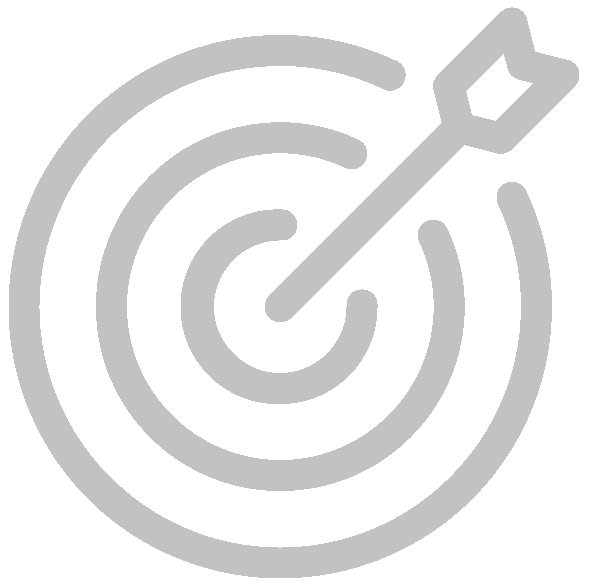 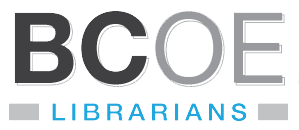 [Speaker Notes: ----------------------
Image Attribution
Icon: Target by Gregor Cresnar from the Noun Project, CC-BY; https://thenounproject.com/search/?q=target&i=1002244]
PRODUCTION Quality
Is the information clear and understandable?  
Is the layout and interface easy to navigate? 
Do the design features enhance learning?
For multimedia resources, is the	 audio/video quality high?
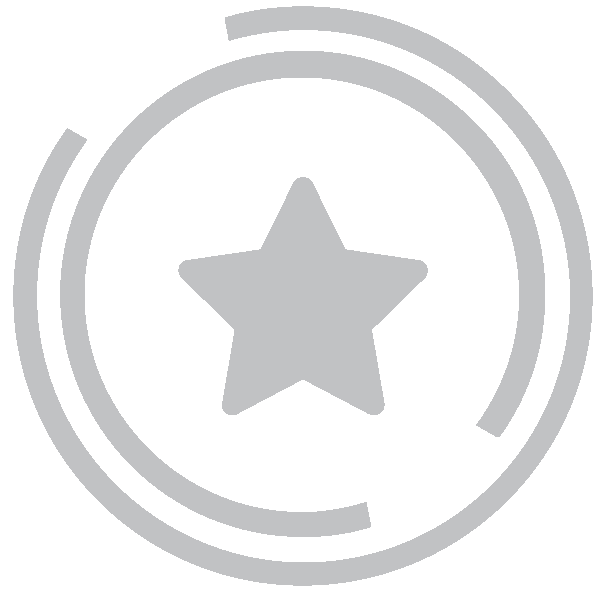 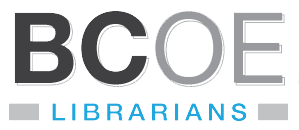 [Speaker Notes: ----------------------
Image Attribution
Icon: quality by Aneeque Ahmed from the Noun Project, CC-BY; https://thenounproject.com/search/?q=quality&i=1078235]
Accessibility
Is the resource available in alternative formats (e.g. .doc or .odf)? 
For audio or video resources, is there a transcript or subtitles?
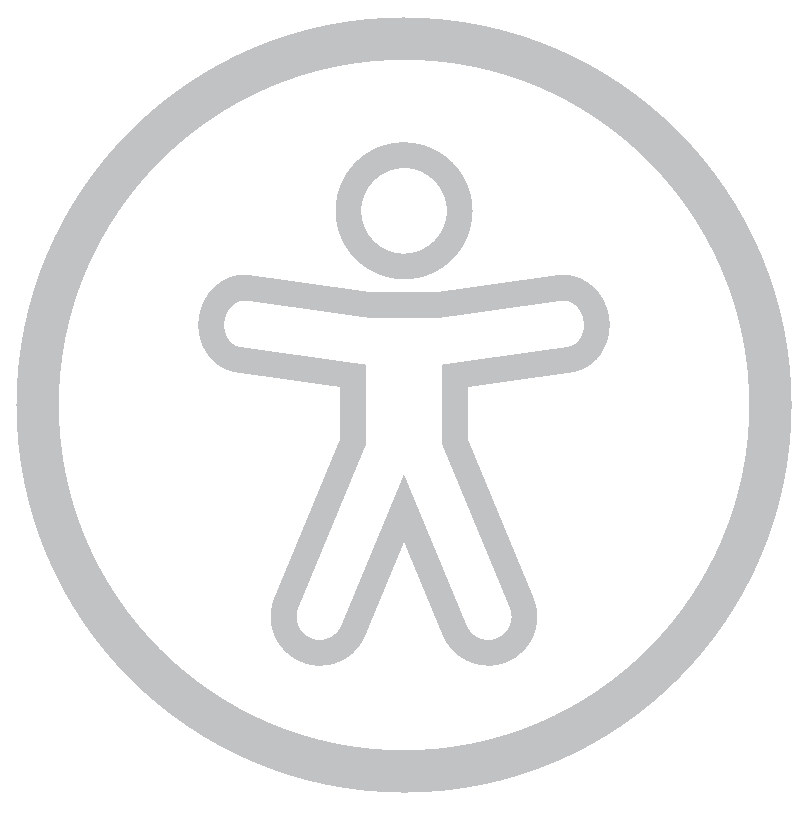 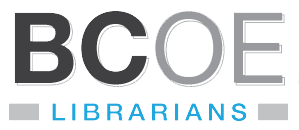 Interactivity
Does the resource encourage active learning and class participation? If not, are you able to add that to the resource? 
Are there opportunities for students to test their understanding of the material (e.g. a video with embedded questions)?
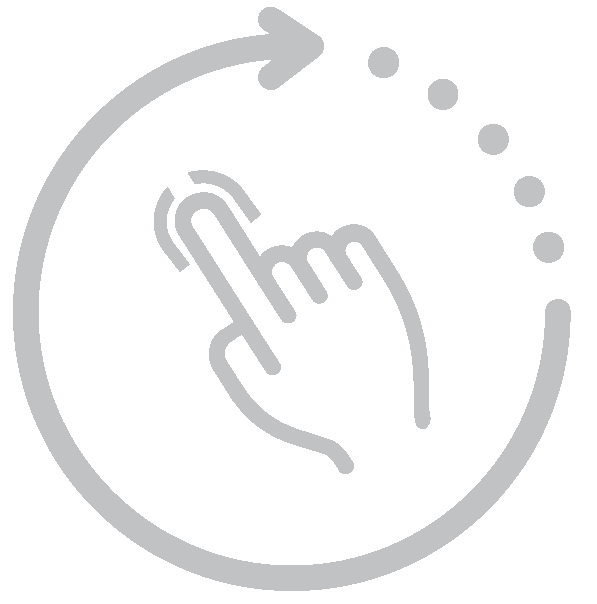 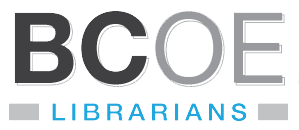 [Speaker Notes: ----------------------
Image Attribution
Icon: interactive by Aneeque Ahmed from the Noun Project, CC-BY; https://thenounproject.com/search/?q=interact&i=2496530]
Licensing
Does the license allow for educational reuse of the materials? 
Does the license allow modifications or adaptations of the materials? If so, can you modify the resource to better fit the class objectives or encourage active learning?
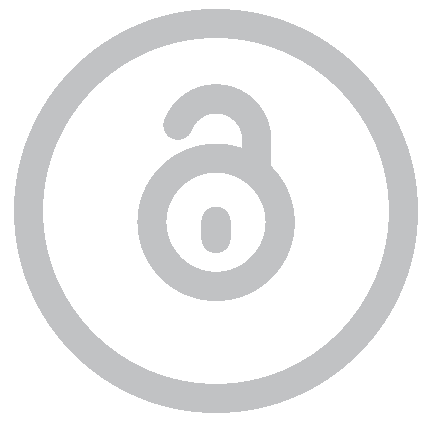 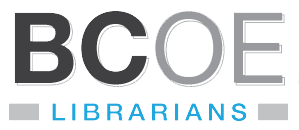 [Speaker Notes: ----------------------
Image Attribution
Icon: Unlock by Busy from the Noun Project, CC-BY; https://thenounproject.com/search/?q=unlock&i=2089990]
Further Information
JISC. (n.d.). Open Educational Resources infoKit [wiki]. Retrieved from http://bit.ly/oerinfokit.
  
MERLOT. (n.d.). MERLOT Faculty Development Portal: EVALUATION CRITERIA. Retrieved from http://facultydevelopment.merlot.org/ReviewCriteria.html.
 
Shank, J. D. (2014). Interactive open educational resources: A guide to finding, choosing, and using what's out there to transform college teaching. San Francisco: Jossey-Bass.
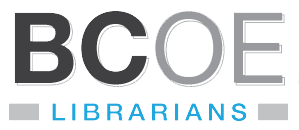 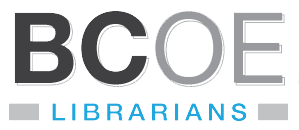 This guide is a creation of the BCOEL, a group of BC postsecondary librarians working together to support the use of quality Open Educational Resources (OER). For more information about BCOER and its activities, go to http://open.bccampus.ca.
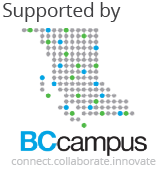 This work is licensed under a Creative Commons Attribution 4.0 International License.
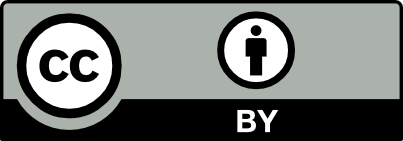